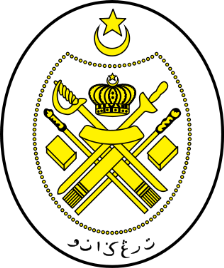 Jabatan Hal Ehwal Agama Terengganu
KHUTBAH MULTIMEDIA
Siri: 51 / 2022
TENANG DALAM DERITA SENYUM DALAM SENGSARA
28 Jamadil Awal 1444 bersamaan  23 Disember 2022 
http://e-khutbah.terengganu.gov.my
Pujian Kepada Allah S.W.T.
الْحَمْدُ لِلَّهِ
Segala puji-pujian hanya bagi Allah S.W.T.
Syahadah
وَأَشْهَدُ أَنْ لَا إِلهَ إِلَا اللهُ وَحْدَهُ لَا شَرِيْكَ لَه،
 وَأَشْهَدُ أَنَّ سَيِّدَنَا مُحَمَّدًا عَبْدُهُ وَرَسُوْلُه 
المَبْعُوْثُ رَحْمَةً لِلْعَالَمِيْن
Dan aku bersaksi  bahawa sesungguhnya tiada tuhan melainkan Allah, Yang Maha Esa, tiada sekutu bagi-Nya

Dan juga aku bersaksi bahawa junjungan kami Nabi Muhammad SAW hamba-Nya dan rasul-Nya yang diutus untuk menjadi rahmat bagi sekalian alam
Selawat Ke Atas Nabi Muhammad S.A.W
اللَّهُمَّ صَلِّ وَسَلِّمْ عَلَى سَيِّدِنَا مُحَمَّدٍ عَبْدِكَ وَرَسُولِكَ النَّبِيِّ الأُمِّيِّ وَعَلَى آلِهِ وَصَحْبِهِ أَجْمَعِينَ
Ya Allah, cucurilah rahmat dan kesejahteraan ke atas junjungan kami Nabi Muhammad SAW, hamba Mu dan Rasul Mu Nabi Yang Ummiy dan ke atas keluarganya dan sekelian  para sahabatnya
Pesanan Takwa
اتَّقُوا اللَّهَ 
حَقَّ تُقَاتِهِ وَلا تَمُوتُنَّ إِلا وَأَنْتُمْ مُسْلِمُونَ
Marilah kita sama-sama melahirkan keazaman yang sungguh-sungguh untuk menjadi orang yang bertakwa kepada Allah SWT, semoga kita selamat dunia dan akhirat
Tajuk Khutbah Hari Ini :
23 Disember 2022
Bersamaan
28 Jamadil Awal 1444
TENANG DALAM DERITA, SENYUM DALAM SENGSARA
Hakikat kehidupan 
  di dunia
Tidak selalunya indah, langit pun tidak selalunya cerah, ada suka, ada duka, ada riang ada tangisan
Baginda SAW yang sangat utuh sehingga mendorong menjalani kehidupan tenang dan bahagia dalam apa jua situasi, susah atau senang adalah menyerahkan ketentuan hidup sepenuhnya kepada Allah SWT setelah berusaha bersungguh-sungguh
Panduan Daripada Nabi SAW
Hakikat kehidupan 
  di dunia
Apa yang berlaku di alam ini semuanya dalam ketentuan Allah SWT
Manusia hanyalah perlu berusaha dan berikhtiar untuk mencapai sesuatu, namun yang menentukan adalah Allah SWT
Penyerahan dalam ayat di atas adalah menerima segala ketentuan Qadha’ dan Qadar daripada Allah SWT, reda dan tenang hati apabila menghadapi musibah dan bersyukur dengan nikmatNya
Kata 'Alqamah
Ayat ini berkait dengan seseorang yang ditimpa sesuatu malapetaka, dia sedar bahawa ianya datang dari Allah, dia menerimanya dan redha.
Sabda Nabi Muhammad SAW :
عَجَبًا لأَمْرِ المُؤْمِنِ، إنَّ أمْرَهُ كُلَّهُ خَيْرٌ، وليسَ ذاكَ لأَحَدٍ إلا لِلْمُؤْمِنِ، إنْ أصابَتْهُ سَرَّاءُ شَكَرَ، فَكانَ خَيْرًا له، وإنْ أصابَتْهُ ضَرَّاءُ، صَبَرَ فَكانَ خَيْرًا له.
Yang bermaksudnya : Sungguh mengkagumkan urusan seorang mukmin. Semua urusannya adalah kebaikan seluruhnya. Ia tidak dimiliki sesiapa kecuali bagi mukmin. Apabila dia menerima kegembiraan, dia bersyukur. Itu terbaik baginya. Apabila dia ditimpa malapetaka, dia bersabar. Itu terbaik baginya.
( Hadis riwayat Muslim )
Hakikat kehidupan 
  di dunia
Semua perkara yang berlaku adalah dengan izin Allah SWT
Segala apa yang berlaku kepada seseorang samada yang manis atau pahit adalah terbaik bagi dirinya di sisi Allah SWT
Maka mesti diterima dengan 
hati yang tenang
Baginda SAW berdoa mengadu pada Tuhan di dalam solatnya :
Diriwayatkan daripada
Abu Hurairah RA
كَانَ النَّبِىُّ صلى الله عليه وسلم إِذَا حَزَبَهُ أَمْرٌ صَلَّى
Yang bermaksudnya : “Apabila Nabi SAW menghadapi sesuatu perkara yang besar Baginda segera melakukan solat ”.
( Hadis riwayat Abu Daud )
Keterangan Hadis
Apabila menghadapi sebarang musibah, perkara yang utama patut dilakukan adalah berdoa bersungguh-sungguh memohon petunjuk dan pertolongan daripada Allah swt sebagai tempat pengaduan utama sebagaimana yang dilakukan oleh Baginda saw. Setelah itu berusaha bersungguh-sungguh menyelesaikan sesuatu perkara yang dihadapi dengan tenang.
Antara amalan Nabi SAW
Penyerahan dan redha (tenang hati walaupun menempuh sesuatu yang sukar) kepada Allah SWT setelah melakukan usaha yang sepenuhnya
Contoh
Baginda SAW pernah pergi ke Taif  untuk menyampaikan dakwah di sana. Setelah beberapa hari berdakwah, masyarakat Taif menolak dakwah Baginda SAW secara terang-terangan. Mereka menghalau Nabi saw sambil melontar batu-batu sehingga berdarah tumit Baginda SAW
Baginda SAW berdoa mengadu
 kepada Allah SWT
“Ya Allah! Sesungguhnya aku mengadu kepadaMu lemah kekuatan dan helah serta hinanya daku pada pandangan manusia, wahai Tuhan yang amat mengasihani, Engkaulah Tuhan bagi orang-orang yang lemah.... Namun begitu jika Kamu tidak murkakan daku aku tidak peduli apa pun yang berlaku pada ku”
Intisari kisah ini
Baginda SAW sentiasa mengadu kepada Allah apa yang berlaku
Rasulullah SAW mengajarkan kepada kita bagaimana mencapai ketenangan dan redha Allah
Di sebalik derita dan sengsara, redha Allah adalah yang lebih utama dalam perjuangan Baginda SAW
Zikir Pagi dan Petang
رَضِيتُ بِاللَّهِ رَبًّا، وَبِالإِسْلامِ دِينًا، وَبِمُحَمَّدٍ نَبِيًّا
Yang bermaksud : Aku meredhai kamu ya Allah sebenar-benar Tuhan, Aku meredhai agama Islam sebenar-sebenar agama dan Aku meredhai Nabi Muhammad SAW sebenar-benar Nabi
بَارَكَ اللهُ لِي وَلَكُمْ فِي الْقُرْآنِ الْعَظِيْمِ.
 وَنَفَعَنِي وَاِيِّاكُمْ بِمَا فِيْهِ مِنَ الآيَاتِ وَالذِّكْرِ الْحَكِيْمِ.
وَتَقَبَّلَ الله مِنِّي وَمِنْكُمْ تِلاوَتَهُ اِنَّهُ هُوَ السَّمِيْعُ الْعَلِيْمُ.
أقُوْلُ قَوْلِي هَذا وَأَسْتَغْفِرُ اللهَ الْعَظِيْمَ لِيْ وَلَكُمْ
 وَلِسَائِرِ الْمُسْلِمِيْنَ وَالْمُسْلِمَاتِ وَالْمُؤْمِنِيْنَ وَالْمُؤْمِنَاتِ
 فَاسْتَغْفِرُوْهُ إنَّهُ هُوَ الْغَفُوْرُ الرَّحِيْمُ.
Doa Antara Dua Khutbah
آمِينَ ، يَا مُوَفِّقَ الطَّائِعِينَ
وَفِّقنَا لِطَاعَتِكَ أَجمَعِينَ
وَتُب عَلَينَا وَعَلَى المُسلِمِينَ
وَاغفِر ذَنبَ مَن يَقُولُ: «أَستَغفِرُ اللهَ» العَظِيمَ
وَنَستَغفِرُ اللهَ
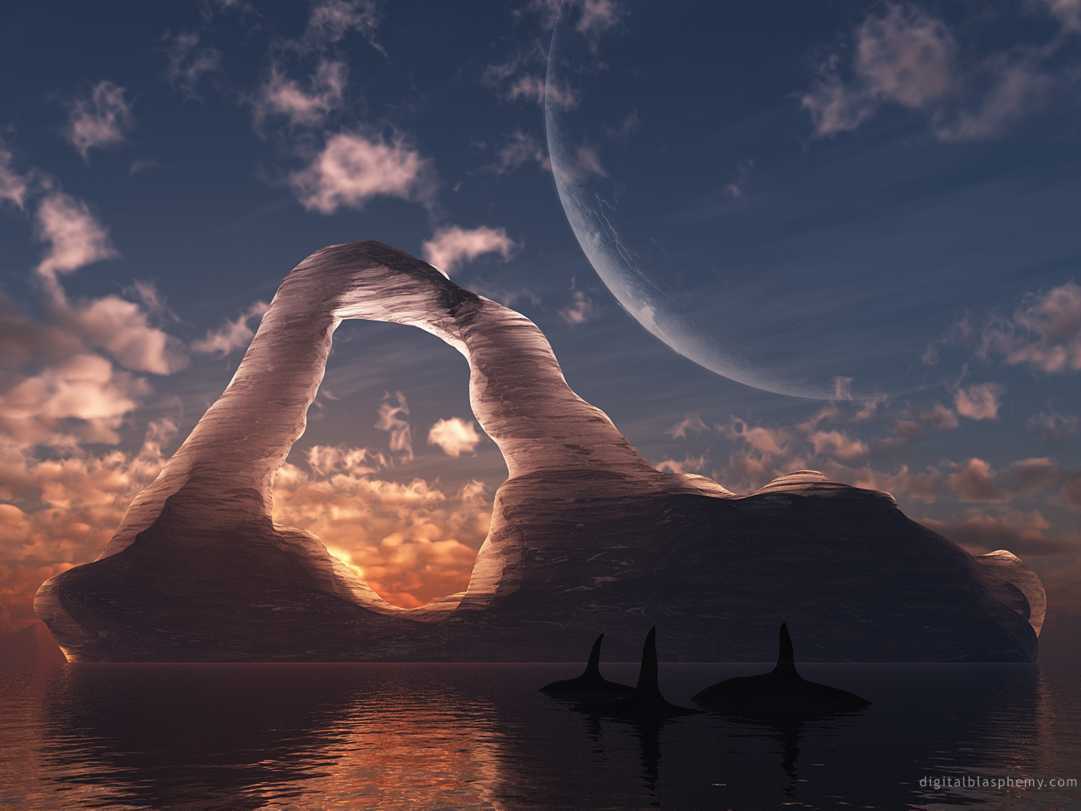 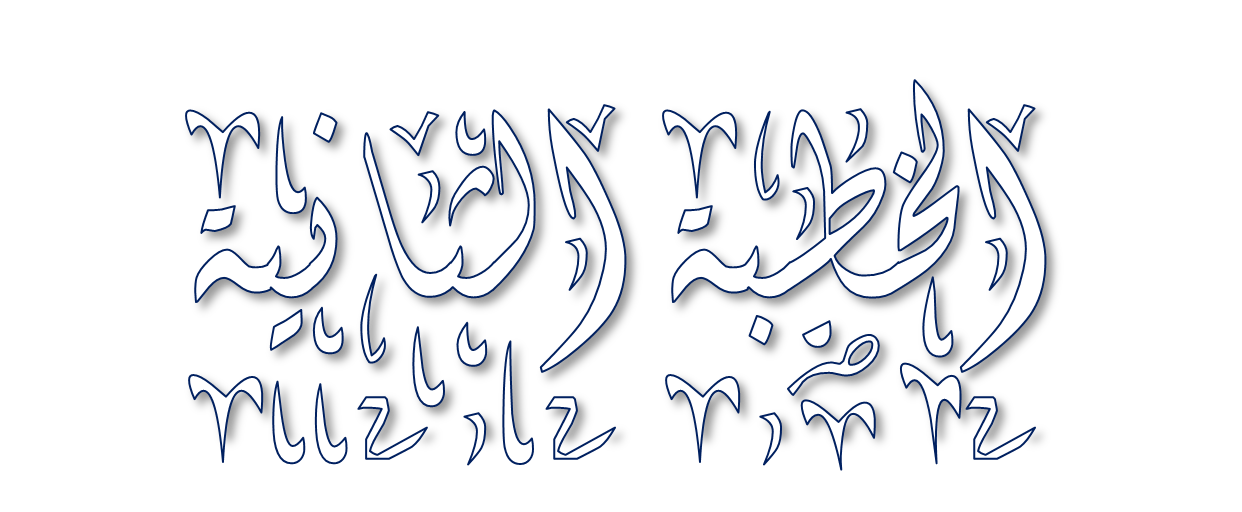 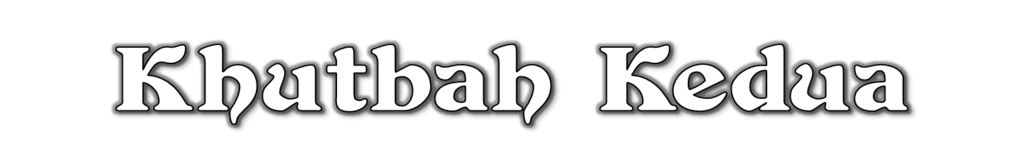 Pujian Kepada Allah S.W.T.
الْحَمْدُ لِلَّهِ
Segala puji-pujian hanya 
bagi Allah S.W.T.
Syahadah
وَأَشْهَدُ أَن لآ إِلَهَ إِلاَّ اللهُ وَحْدَهُ لاَ شَرِيْكَ لَهُ، وَأَشْهَدُ أَنَّ سَيِّدَنَا مُحَمَّدًا عَبْدُهُ وَرَسُوْلُهُ.
Dan aku bersaksi  bahawa sesungguhnya tiada tuhan melainkan Allah, Yang Maha Esa, tiada sekutu bagi-Nya, dan juga aku bersaksi bahawa junjungan kami (Nabi) Muhammad (S.A.W) hamba-Nya dan rasul-Nya.
Selawat Ke Atas 
Nabi Muhammad S.A.W
اللَّهُمَّ صَلِّ وَسَلِّمْ وَبَارِكْ عَلَى سَيِّدِنَا مُحَمَّدٍ، وَعَلَى آلِهِ وَأَصْحَابِهِ أَجْمَعِيْنَ
Ya Allah, cucurilah rahmat, kesejahteraan dan keberkatan ke atas junjungan kami (Nabi) Muhammad (S.A.W) dan ke atas keluarganya dan sekalian para sahabatnya.
Seruan Takwa
اتَّقُوا اللَّهَ فَقَدْ فَازَ الْمُتَّقُوْنَ
Bertakwalah kepada Allah dengan sebenar-benarnya, sesungguhnya berjayalah orang-orang yang bertaqwa.
PESANAN KHATIB
Khatib ingin mengambil kesempatan untuk mengajak sidang Jumaat dan umat Islam agar lebih cakna kepada golongan fakir dan miskin dengan menyalurkan zakat kepada :

Majlis Agama Islam dan Adat Melayu (MAIDAM) 

Maklumat berkenaan agihan dan kutipan zakat dipaparkan menerusi portal
 ezakat.maidam.gov.my.
Seruan
Memperbanyakkan ucapan selawat dan salam kepada Rasulullah SAW
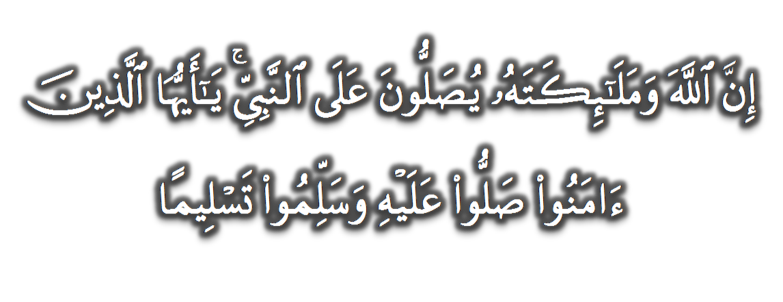 (Surah Al-Ahzab : Ayat 56)
“Sesungguhnya Allah Taala Dan Para MalaikatNya Sentiasa Berselawat Ke Atas Nabi (Muhammad).
Wahai Orang-orang Beriman! Berselawatlah Kamu 
Ke Atasnya Serta Ucapkanlah Salam Sejahtera Dengan Penghormatan Ke Atasnya Dengan Sepenuhnya”.
Selawat
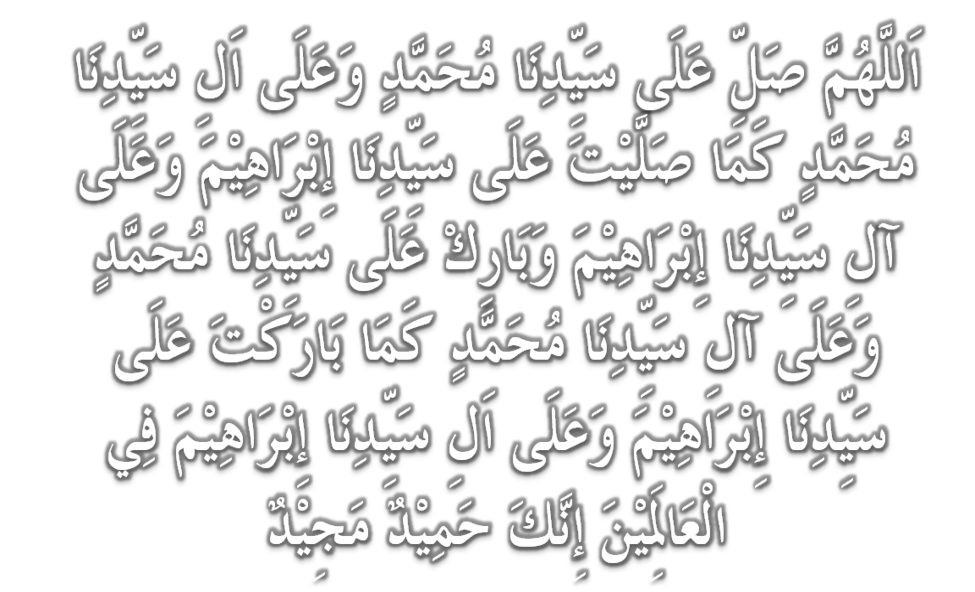 DOA
اللَّهُمَّ اغْفِرْ لِلْمُؤْمِنِيْنَ وَالْمُؤْمِنَاتِ، وَالمُسْلِمِيْنَ وَالْمُسْلِمَاتِ الأَحْيَاءِ مِنْهُمْ وَالأَمْوَات، 
إِنَّكَ سَمِيْعٌ قَرِيْبٌ مُجِيْبُ الدَّعَوَات.
اللَّهُمَّ ادْفَعْ عَنَّا الْبَلاءَ وَالْوَبَاءَ وَالْفَحْشَاءَ
 مَا لا يَصْرِفُهُ غَيْرُكَ
DOA
اللَّهُمَّ إِنَّا نَعُوذُ بِكَ مِنَ البَرَصِ وَالْجُنُونِ وَالْجُذَامِ وَمِن سَيِّئِ الأَسْقَامِ. 

اللَّهُمَّ اشْفِ مَرْضَانَا وَارْحَمْ مَّوْتَانَا، وَالْطُفْ بِنَا فِيمَا نَزَلَ بِنَا
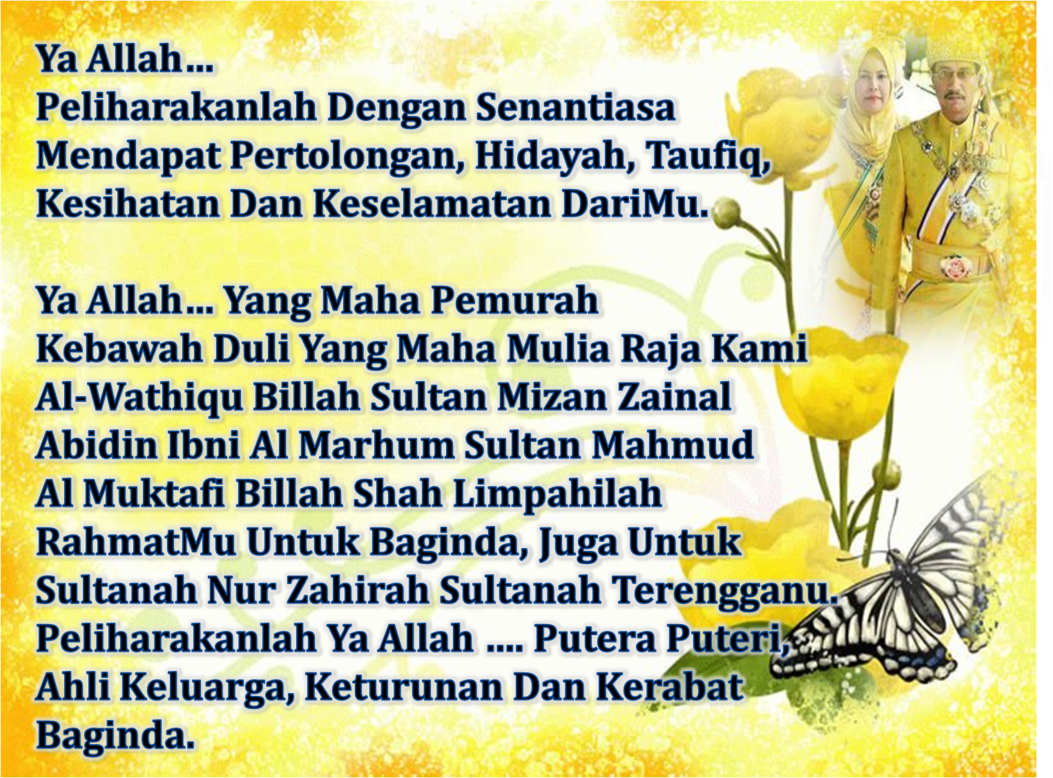 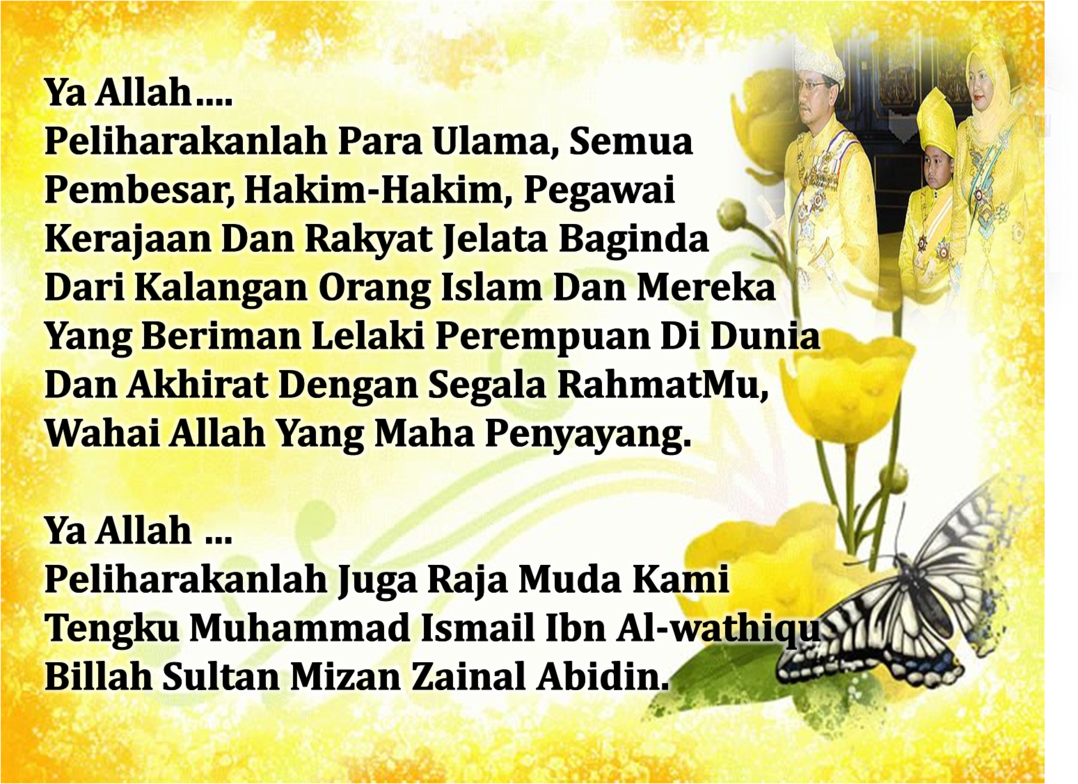 DOA …
Ya Allah selamatkan kami dan seluruh ummah Islam di mana jua mereka berada. Satukanlah persaudaraan dan perpaduan ummat Islam dengan ikatan yang erat dan kukuh. 

Mantapkanlah  iman kami dan teguhkanlah pegangan kami menurut ahli sunnah wal jamaah, peliharakanlah kami dari amalan dan pegangan aqidah yang menyeleweng.
DOA …
Ya Allah, wahai Zat Yang Maha Pengasih. Hindarilah kami daripada segala malapetaka, bala bencana dan wabak penyakit, daripada kekejian dan kemungkaran, daripada pelbagai persengketaan, kekejaman dan huru hara, daripada kesulitan dan kesengsaraan, yang nampak mahupun yang tersembunyi.

 Sesungguhnya Engkau Maha Berkuasa 
atas segala sesuatu.
DOA …
Ya Allah, 
Limpahkanlah kesabaran atas kami, teguhkanlah pendirian kami, 
dan bantulah kami.

 Kami memohon kepada-Mu jiwa yang tenang, lagi beriman dengan pertemuan dengan-Mu, juga redha atas keputusan-Mu serta merasa cukup puas dengan pemberian-Mu.
DOA PENUTUP…
رَبَّنَا آتِنَا فِي الدُّنْيَا حَسَنَةً وَفِي الآخِرَةِ حَسَنَةً 
 وَقِنَا عَذَابَ النَّارِ.
Kurniakanlah Kepada Kami Kebaikan Di Dunia Dan Kebaikan Di Akhirat Serta Hindarilah Kami Dari Seksaan Neraka


 وَصَلَّى اللهُ عَلىَ سَيِّدِنَا مُحَمَّدٍ وَعَلىَ آلِهِ وَصَحْبِهِ وَسَلَّمْ.
 وَالْحَمْدُ للهِ رَبِّ الْعَالَمِيْنَ
عِبَادَ اللهِ!

اُذْكُرُوْا اللهَ الْعَظِيْمَ يَذْكُرْكُمْ، 

وَاشْكُرُوْهُ عَلَى نِعَمِهِ يَزِدْكُمْ،


وَلَذِكْرُ اللهِ أَكْبَرُ، وَاللهُ يَعْلَمُ مَا تَصْنَعُوْنَ
قُوْمُوْا إِلَى صَلاتِكُمْ،

 يَرْحَمْكُمُ الله.